Name that salt!
How many acids can you name?
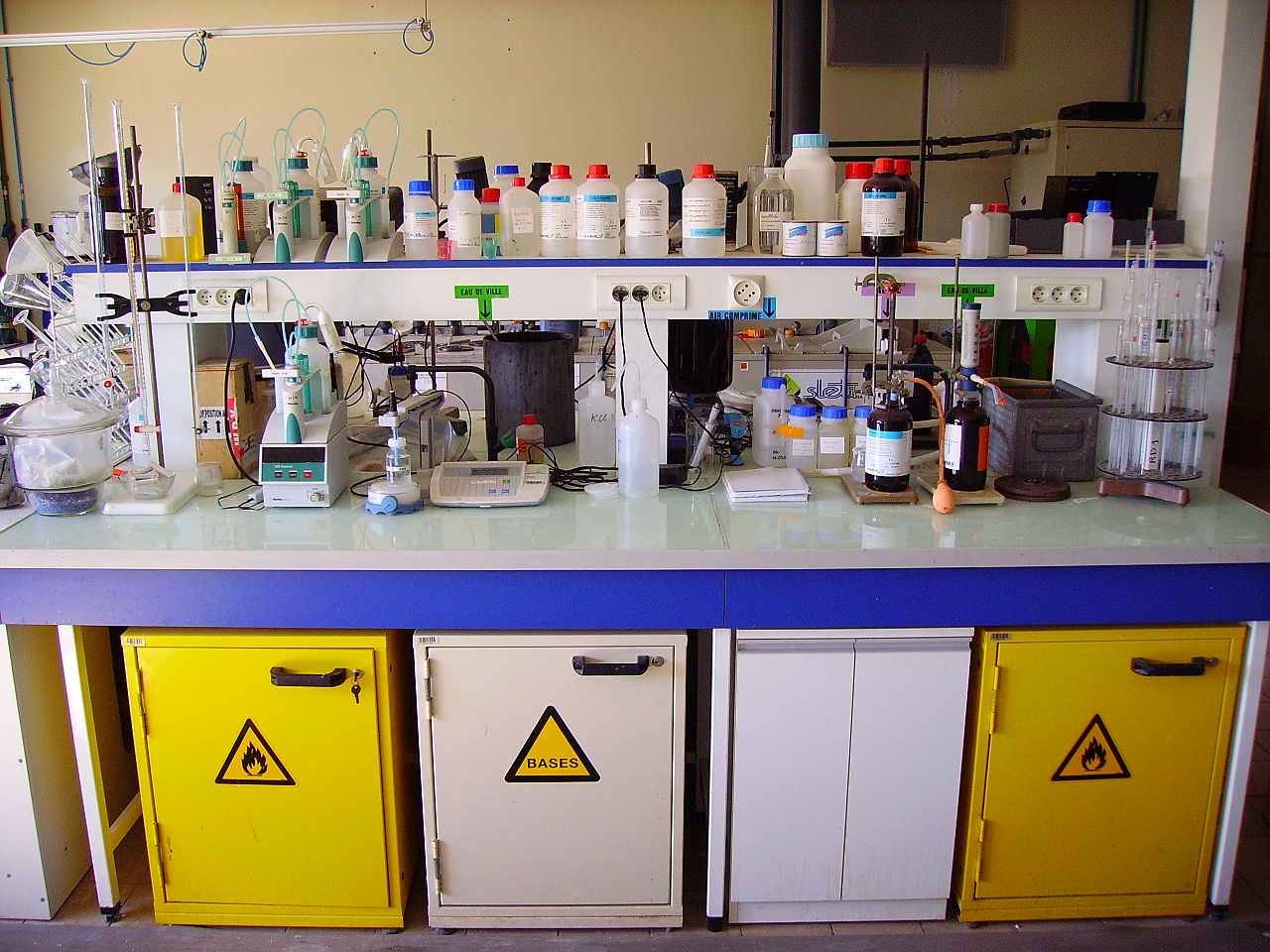 [Speaker Notes: http://en.wikipedia.org/wiki/Laboratory#mediaviewer/File:Chemistry_Laboratory_-_Bench.jpg]
Match the name to the formula
Nitric acid
Hydrochloric acid
Sulphuric acid
HNO3
H2SO4
Ethanoic acid
HCl
CH3COOH
Answers
Hydrochloric acid
HCl
Sulphuric acid
H2SO4
Nitric acid
HNO3
Ethanoic acid
CH3COOH
Key reactions with acids
Which acid makes which salt?
Hydrochloric acid
Sulphate
Ethanoate
Sulphuric acid
Nitric acid
Nitrate
Ethanoic acid
Chloride
Which acid makes which salt?
Hydrochloric acid
Chloride
Sulphuric acid
Sulphate
Nitric acid
Nitrate
Ethanoate
Ethanoic acid
The name of the acid and the name of the metal are joined together to make the name of the salt
What salt will you make?
potassium chloride
hydrochloric acid + potassium hydroxide
copper sulphate
sulphuric acid + copper oxide
nitric acid + sodium hydroxide
sodium nitrate
magnesium ethanoate
ethanoic acid+ magnesium oxide
ammonium nitrate
nitric acid + ammonium hydroxide
[Speaker Notes: Extend for pupils and ask them the other products made…]